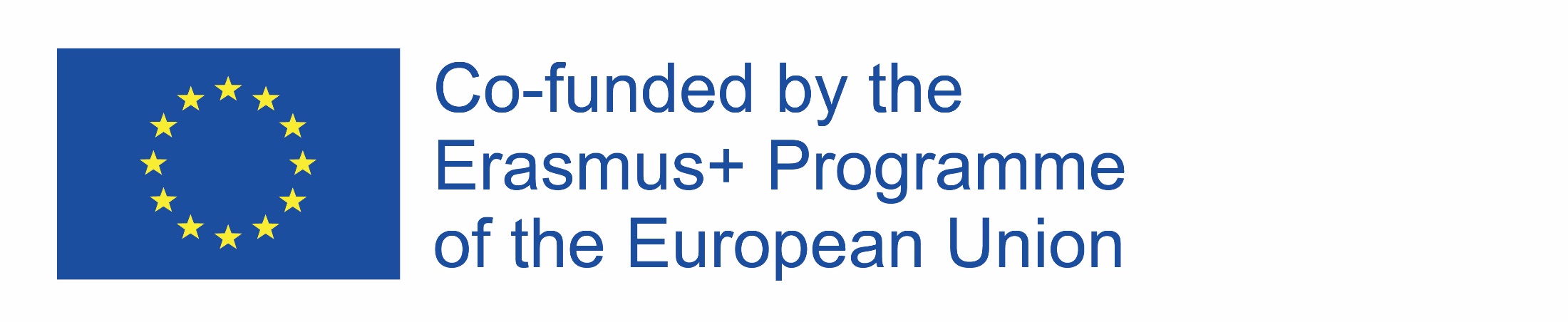 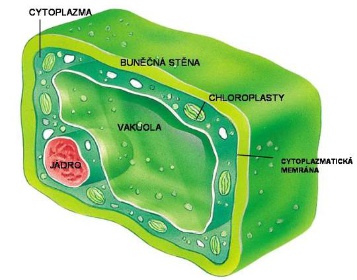 BUNKA
Web Quest je určený pre žiakov druhého stupňa základných škôl. Jeho cieľom je vzbudiť u žiakov záujem o biológiu a získať nové informácie na túto tému.

Autorka projektu: Jana Holeksová
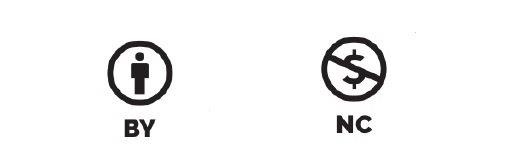 OBSAH
1. Úvod
2. Úloha
3. Proces
4. Zdroje
5. Hodnotenie
6. Výsledky
7. Príručka pre učiteľa
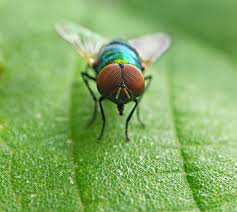 ÚVOD
Predstavte si, že sa začnete zmenšovať. Lístky sedmokrásky a okolo letiaca mucha sa Vám zdajú väčšie a väčšie …
   Čo vlastne uvidíte, keď sa na nich pozriete naozaj z blízka?
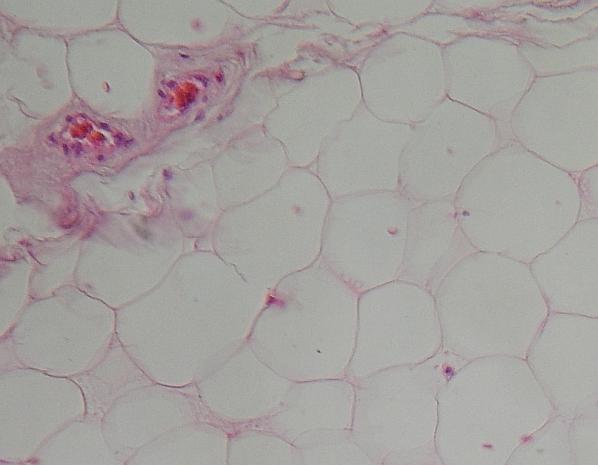 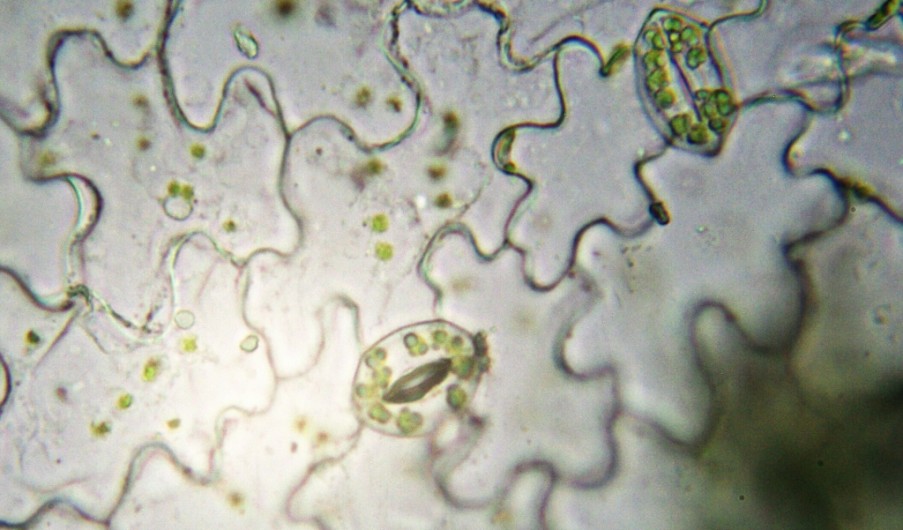 ÚVOD
Viete, z čoho sa skladajú rastliny a živočíchy?
Ako sa volajú základné stavebné jednotky všetkých živých organizmov?
Aké majú časti a na čo slúžia?
Na všetky tieto otázky nájdete odpovede vďaka spolupráci so spolužiakmi a Vašej samostatnej práci, ktorá spočíva vo vyhľadávaní informácií.
ÚLOHA
Vašou úlohou bude pripraviť prezentáciu o stavbe rastlinnej a živočíšnej bunky, ktorá bude obsahovať informácie a obrázky týkajúce sa časti buniek. Súčasťou Vašej práce bude príprava plagátu (jedného alebo dvoch) s obrázkom rastlinnej a živočíšnej bunky. Svoju prácu budete prezentovať pred druhou skupinou.
Na realizáciu úlohy máte tri týždne.
Prezentácia každej skupiny by mala obsahovať názvy časti buniek a informácie o ich vlastnostiach a funkciách.
PROCES
Rozdeľte sa do dvoch skupín. Úlohou každej skupiny bude vytvoriť súhrn informácií na uvedenú tému – vyhľadajte názvy časti buniek, opíšte ich vzhľad a funkciu.

ZELENÁ SKUPINA
Bunka rastlín, jej časti a vlastnosti
funkcie organel


ČERVENÁ SKUPINA
Bunka živočíchov, jej časti a vlastnosti
funkcie organel
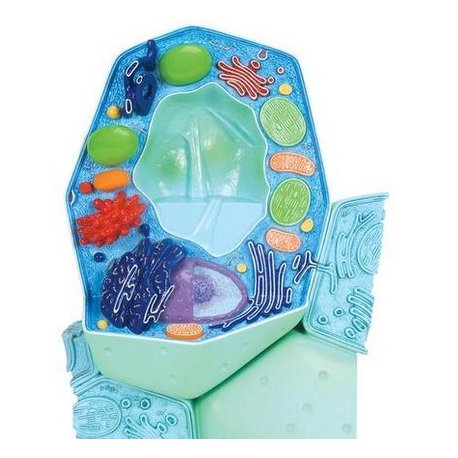 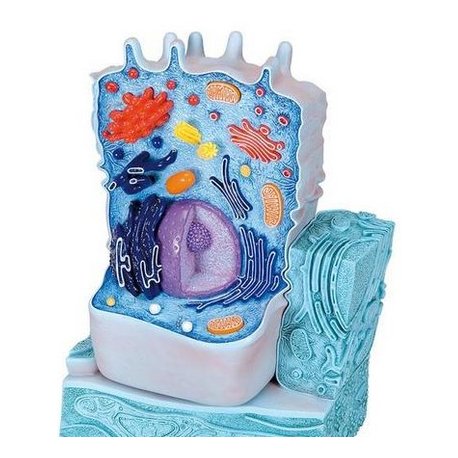 PROCES
Prvý týždeň
Získavanie informácií. Vyhľadávanie textov, obrázkov, schém a fotografií. 

Druhý týždeň
Výber vhodných informácií a tvorba prezentácie. 
Nutnosť spolupráce medzi žiakmi. Príprava plagátu. 
Vzhľad plagátu závisí od žiakov, môžu použiť rôzne materiály, nakresliť ho, nalepiť výstrižky, môžu sa pokúsiť o priestorový model.
PROCES
Tretí týždeň
Úprava prezentácií, dokončenie plagátu. 
Zelená a červená skupina by mala svoju prezentáciu predstaviť pred ostatnými žiakmi a podeliť sa s nimi o získané informácie. 
Učiteľ bude klásť doplňujúce otázky, aby zistil, koľko informácií ste si zapamätali.
PROCES
Informácie potrebné na prípravu úlohy hľadajte na uvedených internetových stránkach, alebo na iných stránkach, ktoré poznáte (uveďte adresu tejto stránky).
Práca musí byť estetická (pekne pripravená), v zaujímavej, vyčerpávajúcej a rôzdnorodej forme.
 V každej práci musí byť uvedený:
1. Predmet (iný pre každú skupinu).
2. Mená a priezviská žiakov, ktorí ju pripravili.
Spracovanie úlohy podľa pokynov.
Každá skupina prezentuje svoju prácu pred celou skupinou.
ZDROJE
https://sk.wikipedia.org/wiki/Bunka
https://referaty.aktuality.sk/bunka/referat-5409?i9=5305e6bd8475
https://referaty.aktuality.sk/rastlinna-bunka/referat-22609?i9=5305e6bd8475
https://leporelo.info/bunka
ZDROJE
https://sk.wikipedia.org/wiki/Amit%C3%B3za
https://sk.wikipedia.org/wiki/Rastlinn%C3%A1_bunka
https://biopedia.sk/bunka/prijem-a-vydaj-latok
HODNOTENIE
HODNOTENIE
HODNOTENIE
VÝSLEDKY
PRÍNOS PROJEKTU
Naučili ste sa získavať a spracovávať informácie z internetu
Zdokonalili ste svoje schopnosti spolupráce v skupine a celom kolektíve.
Vaša individuálna a kolektívna práca prispela ku vzniku prezentácie o rastlinných a živočíšnych bunkách, ktorá podporí a uľahčí osvojovanie si vedomostí na túto tému.
Samostatné vyhľadávanie informácií o jednotlivých častiach bunky a ich funkciách prispelo k lepšiemu poznávaniu základov biológie.
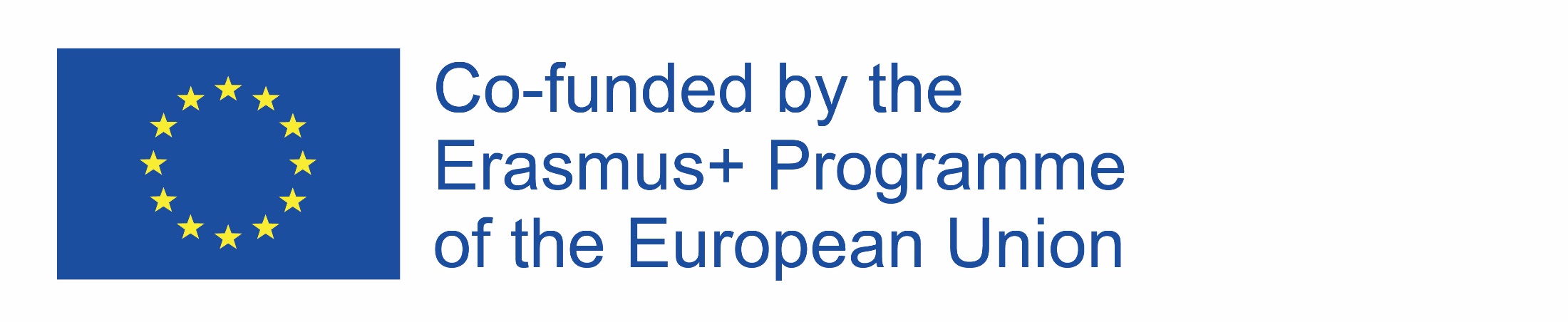 PRÍRUČKA PRE UČITEĽOV
Pred začiatkom projektu dôkladne oboznámte žiakov s obsahom úlohy a prispôsobte pri tom spôsob komunikácie možnostiam žiakov.
Oboznámte žiakov s pravidlami bezpečného využívania internetu. Učiteľ by si mal so žiakmi prezrieť internetové zdroje a pomôcť im ich pochopiť.
Učiteľ by mal pre každú skupinu pripraviť kartičky s problematikou, ktorú je potrebné spracovať a pokyny súvisiace s prácou.
Triedny kolektív rozdeľte do skupín takým spôsobom, aby bola práca prispôsobená možnostiam žiakov a každý mal šancu sa počas trvania projektu úplne realizovať.
Na realizáciu projektu si môžete vyčleniť tri až štyri hodiny - v závislosti od možností žiakov.
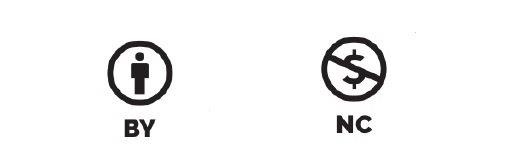